ESCUELA POLITÉCNICA DEL EJÉRCITO

 
DEPARTAMENTO DE CIENCIAS ECONÓMICAS ADMINISTRATIVAS Y DE COMERCIO

AUDITORÍA DE GESTIÓN APLICADA A LOS DEPARTAMENTOS DE FACTURACIÓN, VENTAS Y COMPRAS DE LA EMPRESA TUBASEC C. A.

CAROLIN ALEXANDRA GALLARDO FILIÁN

Tesis presentada como requisito previo a la obtención del título de:
INGENIERA EN FINANZAS CONTABILIDAD Y AUDITORÍA


2011
Antecedentes
TUBERÍAS DE ASBESTO DEL ECUADOR TUBASEC C.A es una compañía que se constituyó en la ciudad de Quito mediante escritura Pública teniendo como actividad principal la fabricación, industrialización y comercialización de artículos de asbesto cemento, arena cemento, pigmento plástico, hierro y sus derivados.
Base Legal de TUBASEC C.A.
La compañía anónima TUBERIAS DE ASBESTO DEL ECUADOR TUBASEC C.A. compañía anónima fue creado mediante registro oficial el  9 de enero de 1968.

El Objeto de la Compañía es la fabricación, industrialización y comercialización de artículos de asbesto, cemento, madera, de plástico, de hierro y sus derivados, así como la construcción de muebles e inmuebles con dichos elementos, pudiendo a demás exportar los artículos que fabrique o produzca o adquiera en el país.
Objetivos de TUBASEC C.A.
Objetivo General
Convertirse en el primer fabricante ecuatoriano líder en el mercado, elaborando productos de calidad bajo los estándares del sello INEN para cumplir con las especificaciones que requieren cada unos de nuestros productos.
Objetivos Específicos
Mantener el Sello de Calidad INEN, cumpliendo las especificaciones que indica la Norma.

Obtener el rendimiento de materias primas sobre los 160 en la unidad de control interno en nuestros productos.
Objetivos Específicos
Lograr que el producto techo luz tenga una transmitancia en el campo ultra violeta no mayor al 5%.

Lograr que las roturas totales de los productos deben ser menor al 2.6% incluido los reclamos de los distribuidores y los desperdicios para no contaminar el medio ambiente durante los años 2010-2011.
Objetivos Específicos
Mantener la polución en el medio laboral al menos de 0.4 fibra por centímetro cúbico durante los años 2010-2011.

Incrementar las ventas de los productos que no son     considerados estrellas.

Permanecer en el mercado como líderes en la comercialización de los productos.

Ampliar el mercado a nivel nacional.
Tipos de productos que fabrica
EUROLIT.- Placas para vivienda de fibro cemento
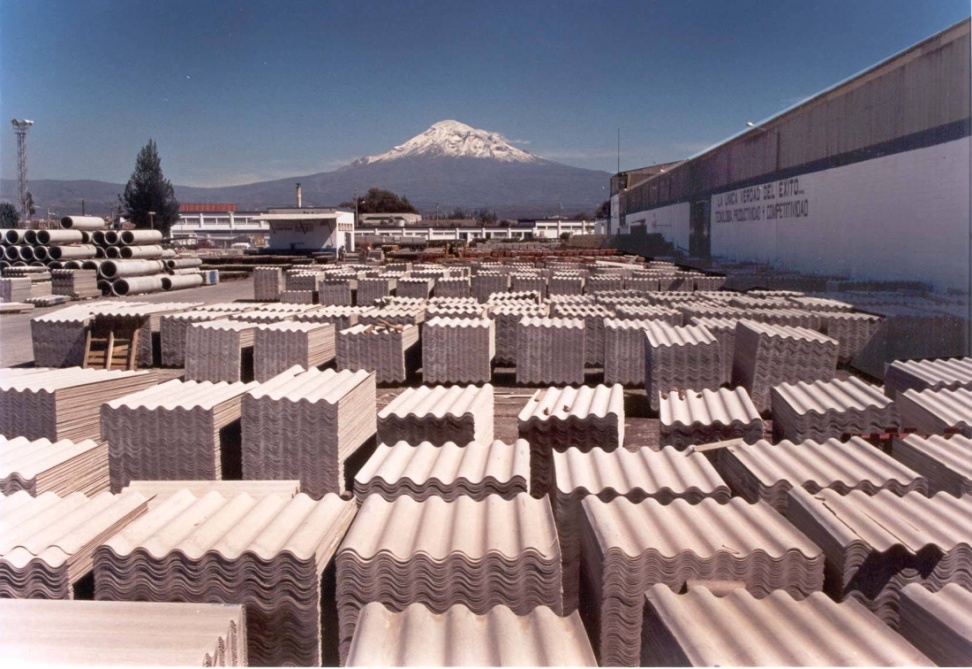 ECUATEJA.- Tejas de Hormigón para cubiertas
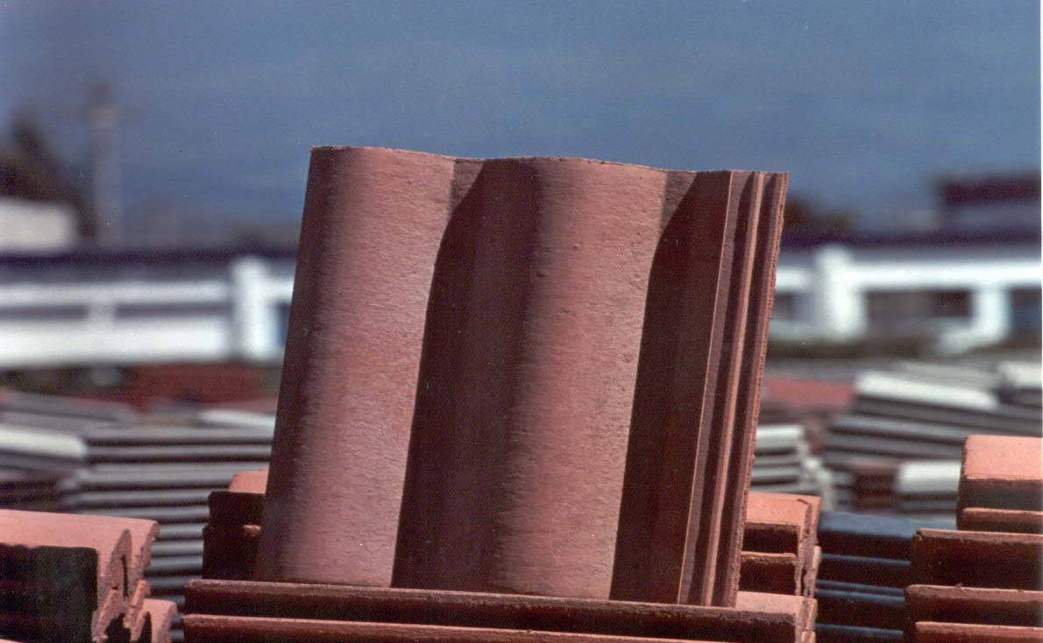 TANQUES.- Para el almacenamiento de agua
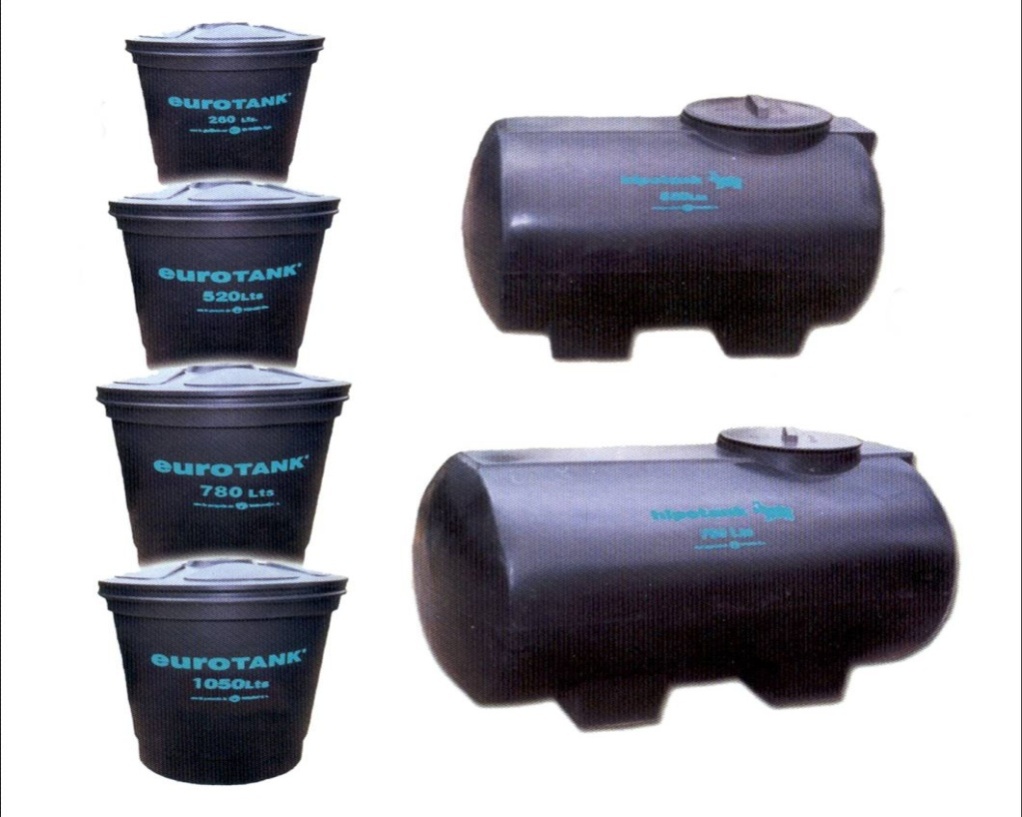 PAVIMENTO.- Pavigres pavimento de gres 30x30
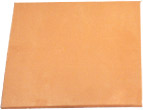 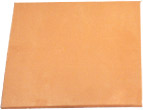 TECHOLUZ.- Resistencia a la interperie, durabilidad, protección UV, protección térmica,
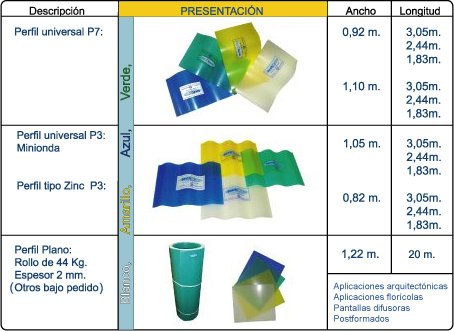 Estructura  Organizacional
Organigrama Estructural
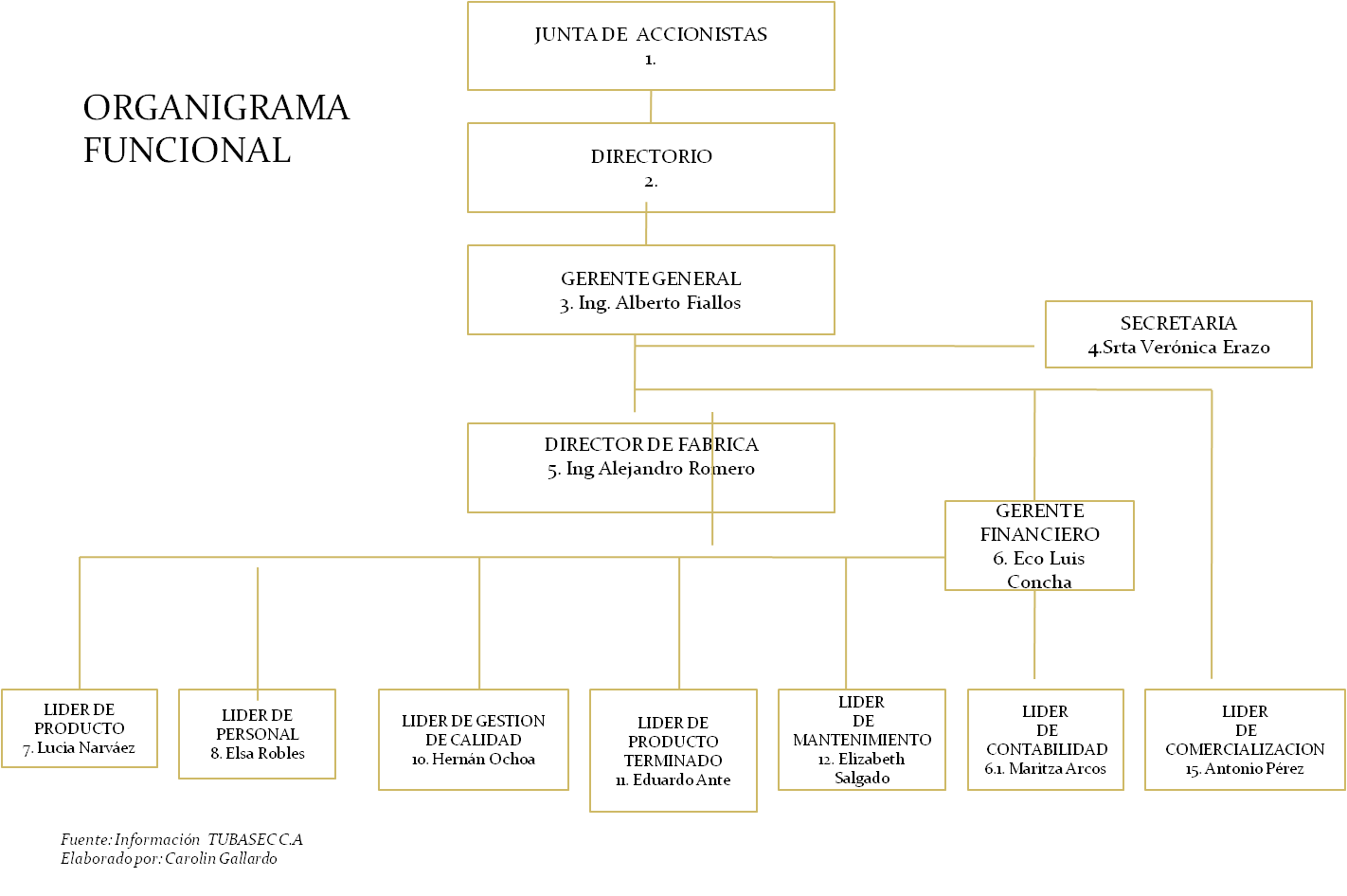 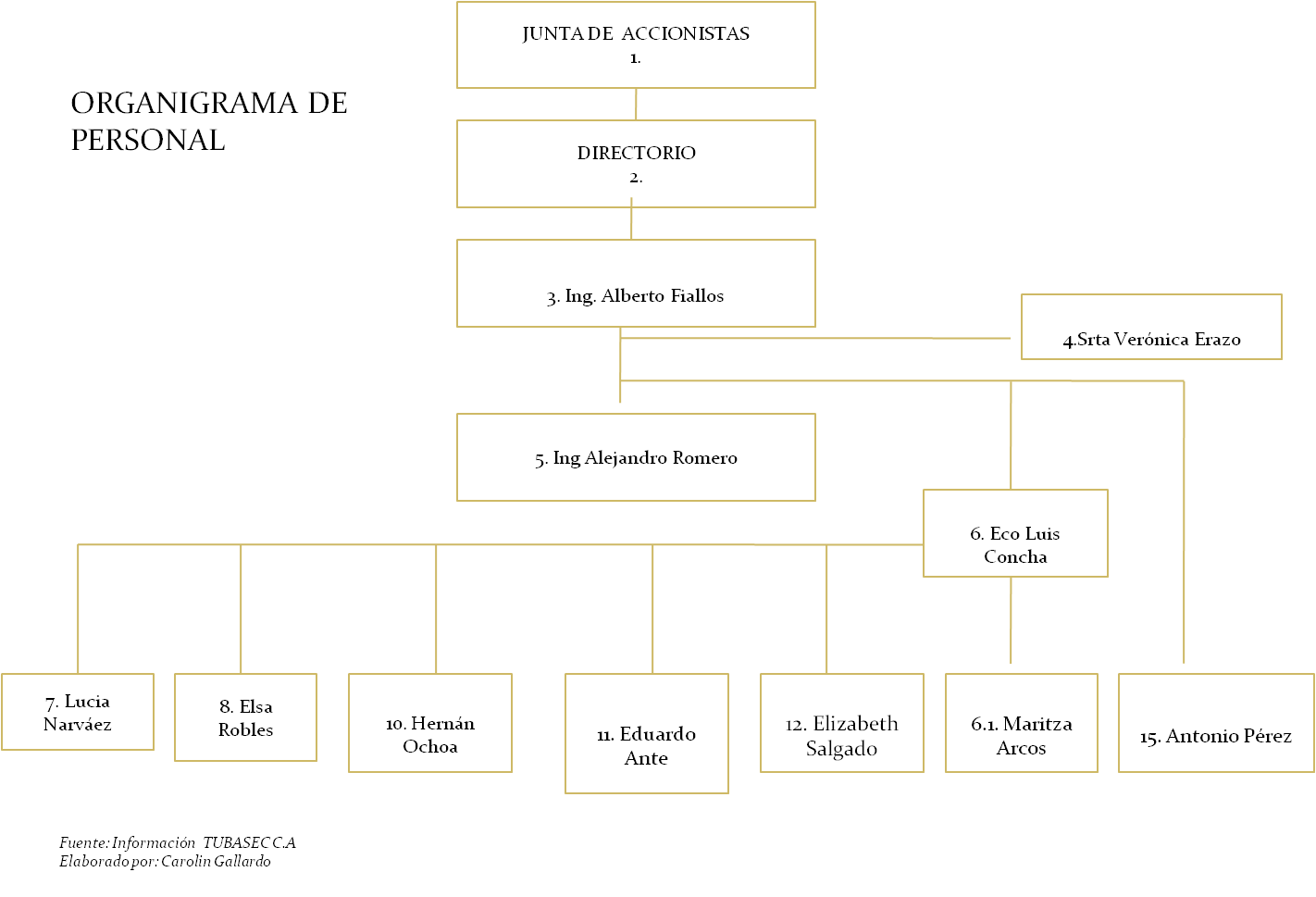 Descripción de áreas de TUBASEC C.A
Departamento de Compras
Departamento de Ventas
Departamento de Facturación
DIRECCIONAMIENTO ESTRATÉGICO
VISIÓN
“Ser para el año 2011, líder en la comercialización de productos, satisfaciendo las necesidades de nuestros clientes, accionistas, capital humano y sociedad. Nuestro  compromiso es la excelencia.
MISIÓN
“Somos una empresa de comercialización de productos: confiable, eficiente y ética; orientada a satisfacer las necesidades y aspiraciones de nuestros clientes, estableciendo relaciones de largo plazo.Somos un aporte positivo para la sociedad, generando empleo directo e indirecto dentro de un buen ambiente de trabajo, pagando impuestos y obteniendo un justo margen de utilidad.”
VALORES Y PRINCIPIOS
Bienestar personal
Excelencia
Motivación
Trabajo en Equipo
Creatividad e Innovación 
Eficiencia
Igualdad
Integridad
OBJETIVO

Mantener el Sello de Calidad INEN, cumpliendo las especificaciones que indica la Norma Técnica Ecuatoriana INEN 2420
ESTRATEGIAS

Ofrecer un producto difícil de sustituir.
Alcanzar fidelidad por parte de lo clientes.
Abrir nuevos campos de oferta.
Conquistar nuevos clientes.
Ganar tiempo y recursos.
OBJETIVO

Permanecer en el mercado como líderes en la comercialización de nuestros productos
ESTRATEGIAS
Evitar entrada de nuevos competidores.
Posicionar a la compañia en el mercado.
Elaborar un productos de calidad manteniendo el nivel del mismo.
OBJETIVO
Convertirse en el primer fabricante  Ecuatoriano líder en el mercado, elaborando productos de calidad bajo los estándares del sello INEN para cumplir con las especificaciones que requieren cada unos de nuestros productos
AUDITORÍA DE GESTIÓN
La Auditoría de Gestión es un examen sistemático, profesional y objetivo efectuado por un equipo multidisciplinario, que se lo realiza con el fin de avaluar la eficiencia, efectividad y economía de la gestión organizacional de una entidad, en el logro de sus objetivos, proceso o áreas de trabajo, el uso de sus recursos disponibles, además de medir la calidad de los servicios o productos, y el impacto socioeconómico derivado de sus actividades.
NORMAS DE AUDITORÍA NAGAS
Las Norma de Auditoría Generalmente Aceptadas (NAGAS) son los principios fundamentales de auditoría a los que deben enmarcarse su desempeño los auditores durante el proceso de la auditoría.
Normas Generales o Personales
Entrenamiento y capacidad profesional.
 Independencia.
Cuidado o esmero profesional.
Normas de Ejecución del Trabajo
Aplicación de los Principios de Contabilidad Generalmente Aceptados.
Consistencia.
Revelación Suficiente
Opinión del Auditor.
Estudio y Evaluación del Control Interno.
Evidencia Suficiente y Competente.
Normas de Preparación del Informe.
Planeamiento y Supervisión.
FASES DE AUDITORÍA
Planificación.-  se debe planificar de forma adecuada la auditoría.  
Planificación preliminar.- se recopila información suficiente para conocer de la empresa auditada.
Planificación Específica.- se analiza la documentación  e información  recopilada, evaluación de los riesgos
Ejecución del Trabajo; y,
Comunicación de Resultados
EVALUACIÓN DEL SISTEMA DE CONTROL INTERNO
Puede aplicarse cuestionarios de control interno, pero orientados a evaluar asuntos administrativos. En esta segunda fase la metodología se analiza la información y examina la documentación para evaluar la eficiencia y efectividad de la actividad
PROGRAMA DE AUDITORÍA
El Programa de Auditoría es la secuencia de pasos  o actividades que han de darse en la auditoría; las pruebas de cumplimiento y las pruebas sustantivas que se diseñan como resultado de la evaluación del cumplimiento de los objetivos de control interno, deben ser planteados en este programa
EJECUCIÓN DEL TRABAJO DE AUDITORÍA
La ejecución del trabajo se denomina también trabajo de campo, pues consiste en la aplicación de los procedimientos, pruebas y otras prácticas de auditoría
PRUEBAS DE CUMPLIMIENTO
PRUEBAS SUSTANTIVAS
Estas pruebas se aplican para adquirir evidencia de aquellos controles internos que se identifican y funcionan de manera eficaz durante el periodo sujeto a examen.
Los procedimientos sustantivos se diseñan para obtener evidencia completa, correcta y que ha sido válida.
 
Estas pruebas tienen como objetivo comprobar la validez de los saldos de las cuentas.
DEFINICIÓN DE CONTROL INTERNO
El control interno es el proceso efectuado por la Junta Directiva de la empresa, la Gerencia y demás personal, diseñado para proporcionar una seguridad razonable relacionada con el logro de los objetivos en las categorías de:
Efectividad y eficiencia de las operaciones.
Confiabilidad de la presentación de los estados financieros; y
Cumplimiento de las leyes y regulaciones aplicables
MÉTODOS DE EVALUACIÓN CONTROL INTERNO
COSO I

Ambiente de control (y Trabajo)
Evaluación de Riesgos
Actividades de Control
Información y Comunicación 
 Supervisión (monitoreo)
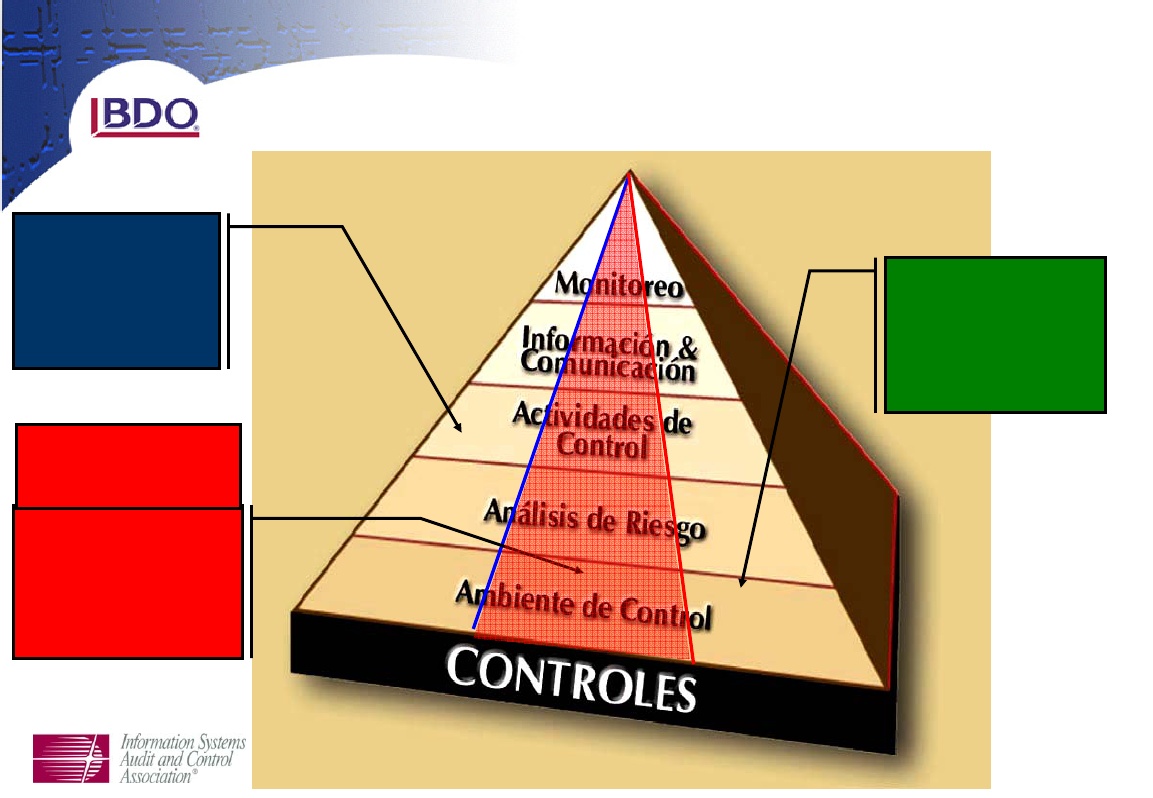 COSO II-ERM
El COSO II está integrado por ocho componentes:

Ambiente de control
Establecimiento de Objetivos
Identificación de Eventos
Evaluación de Riesgos
Respuesta al Riesgo
Actividades de control
Información y Comunicación; y,
Monitoreo
HERRAMIENTAS DE EVALUACIÓN DE CONTROL INTERNO
Narrativas


Este método consiste en elaborar un papel de trabajo en el cual se resuma (describa, narre) por escrito el control Interno del componente auditado.
Cuestionarios

    Es necesario que se apliquen a los funcionarios relacionados con le componente auditado, incluyendo personal de todo nivel administrativo.


Es necesario verificar la veracidad de las respuestas.

Se debe diseñar con preguntas relacionadas y repreguntas para establecer la consistencia de las respuestas.

Es necesario evitar realizar preguntas no aplicables, para lo cual en vez de utilizar cuestionarios estándar, debe elaborarse cuestionarios que reconozcan las particulares características de cada empresa.

Es necesario que al final del cuestionario firme el funcionario al que se realizaron las preguntas.
Flujo diagramación


    Es un método muy útil para evaluar el control Interno, el flujograma es la representación gráfica, secuencias del  conjunto de operaciones relativas a una actividad o sistema determinado
Evaluación del Riesgo
Riesgo Inherente (RI).- Es la posibilidad de errores o irregularidades en información financiera, administrativas u operativa, antes de considerar la efectividad de los controles internos diseñados y aplicados por el ente.

Riesgo de Control (RC).- Esta asociado con la posibilidad de que los procedimientos de control interno, incluyendo a la Unidad de Auditoría Interna, no puedan prevenir o detectar los errores e irregularidades significativas de manera oportuna.

     FÓRMULA DEL RIESGO DE CONTROL
 
     RC: PORCENTAJE ÓPTIMO – PORCENTAJE OBTENIDO
MATRIZ DEL NIVEL DE CONFIANZA DEL CONTROL INTERNO
Riesgo de Detección (RD).- Existe al aplicar los programas de auditoría, cuyos procedimientos no son suficientes para descubrir errores o irregularidades significativas. 
 
    Riesgo de Auditoría (RA).- Se refiere a la posibilidad de que un Auditor emita inadvertidamente una opinión de auditoría favorable sobre procesos o áreas que contengan errores o irregularidades de importancia.
 
    Fórmula:           RA = RI * RC* RD
APLICACIÓN DE PROCEDIMIENTOS Y TÉCNICAS DE AUDITORÍA
PAPELES DE TRABAJO.  

Es el conjunto de documentos en el que se registran los datos e información obtenida durante su examen, las técnicas y procedimientos aplicados, las pruebas realizadas, información obtenida y las conclusiones alcanzadas
PAPELES DE TRABAJO
CARACTERÍSTICAS

Deben ser preparadas en forma nítida, clara, concisa y precisa; es decir utilizando una ortografía correcta, lenguaje entendible, limitación en abreviaturas, referencias lógicas, mínimo número de marcas y explicaciones de las mismas.

Debe incluir suficiente información.

Es un instrumento de planeación y control de los procedimientos de auditoría.

Facilitan la preparación del informe de Auditoría.

Facilitan la revisión de programa de Auditoría.
CLASIFICACIÓN DE LOS PAPELES DE TRABAJO
Archivo Permanente
POR SU USO
Hojas de Trabajo
Archivo Corriente
Cédulas Sumarias
POR SU CONTENIDO
Cédulas Analíticas
Archivo Permanente

 El contenido del archivo permanente puede ser:

Base legal
Manual de Procedimientos
Organigramas Estructurales o Funcionales
Plan de Cuentas u Instructivas
Reglamentos
Estatutos
Contratos a Largo Plazo
Informes de Auditoría
Estados Financieros
Notas Aclaratorias
Actas de Sesiones
Archivo Corriente

Último Informe del Auditor (carta de dictamen, E/F y notas aclaratorias, comentario, conclusiones y recomendaciones).

Papeles de Trabajo Generales

Programa de Auditoría

Cuestionario de Control Interno

Balances de Trabajo

Hoja de Ajustes y Reclasificación

Papeles de Trabajo Específicos

Balances de Comprobación

Cédulas Sumarias

Cédulas Analíticas
INDICADORES DE GESTIÓN. 

   Los indicadores de gestión o indicadores de rendimiento son factores cualitativos y cuantitativos que proporcionan tanto a la organización como el auditor un indicio sobre el nivel de eficiencia, economía y efectividad de la ejecución de las operaciones.
INDICADORES FINANCIEROS

Un indicador financiero es una relación de las cifras extractadas de los estados financieros y demás informes de la empresa con el propósito de formarse una idea como acerca del comportamiento de la empresa.

Ejemplo:

   Capital de Trabajo
    Fórmula:          Activo Corriente - Pasivo Corriente

    Razón Corriente
    Indica la capacidad de la empresa en cumplir con sus obligaciones a corto plazo. 
 
    Fórmula:          Activo Corriente / Pasivo Corriente
INDICADORES NO FINANCIEROS

    Es una herramienta de medición que proporciona información sobre la acción y efecto de administrar una empresa.
RAZONES DEL USO DE INDICADORES
 
    Existen diferentes razones que justifican el uso de indicadores para medir la gestión de las empresas, así tenemos los siguientes:

Control de la calidad del bien o servicio que se produce

Asegura los registros de control

Mejora la práctica administrativa

Apoya la formulación de estrategia, objetivos y meta

Retroalimenta con información el proceso de planificación estratégica

Impulsa la búsqueda de la equidad en la distribución de los bienes y servicios.
HOJA DE HALLAZGOS

Esta es la fase más extensa de la Auditoría de Gestión en donde se integran los especialistas y se conforma el equipo multidisciplinario. 


CONDICIÓN

(Lo que es) es la situación actual encontrado por el auditor, con respecto  a una operación, actividad o transacción que se está examinado.

Responde a la pregunta  ¿Que está pasando?, es decir como se está desarrollando la actividad.
CRITERIO

(Lo que debe ser) son parámetros de comparación a los normas aplicables a la situación encontrada, que permiten la evaluación de la condición actual. 


CAUSA

Es la razón o razones fundamentales por la cuales se originó la desviación, el motivo por el cual no se cumplió el criterio. Responde a la pregunta ¿Por qué se produce la desviación?, ya sea por desconocimiento de la entidad, falta de comunicación de gastos indebidos, etc.
EFECTO
 
     Diferencia entre lo que es y lo que debe ser, es el resultado adverso que se produce de la comparación entre condición y criterio. Debe exponerse en lo posible en términos cuantitativos, tales como unidades monetarias, unidades de tiempo, número de transacciones, etc. Responde a la pregunta ¿Cuál es el resultado de la desviación?, podrían ser sanciones legales, mala utilización de los recursos, realización de gastos indebidos, etc.
 
 CONCLUSIONES
 
     Son juicios profesionales del auditor basados en los hallazgos luego de evaluar sus atributos y obtener la opinión de la entidad. Su formulación se basa en la realidad de la situación encontrada, manteniendo una actitud objetiva positiva e independiente sobre lo examinado. Se presentan a continuación de los comentarios, en forma separada y podrán redactarse según el caso, para cada comentario o grupo de ellos, bajo el título de conclusión.
RECOMENDACIONES

Son sugerencias positivas para dar soluciones prácticas a los problemas o deficiencias encontradas, con la finalidad de mejorar las operaciones o actividades de la entidad y constituyen la parte más importante del informe. Se presentan luego de los comentarios y conclusiones pertinentes, con el título de recomendaciones, numeradas en forma consecutiva a través  de todo el informe. El orden de presentación estará en función de su importancia, pudiendo corresponder a uno o varios comentarios o conclusiones a la vez.
COMUNICACIÓN DE RESULTADOS
La fase de comunicación de resultados comprende las siguientes actividades:
 
Las comunicaciones parciales de resultados durante el transcurso de la auditoría.

 La elaboración del informe final.
BORRADOR DE INFORME DE AUDITORÍA

 Antes de que el informe se emita definitivamente, es preciso revisarlo adecuadamente para salvaguardar la efectividad de los resultados que se informan y, cautelar el prestigio del auditor. Sobre el particular se estima que, deben contemplarse los aspectos siguientes:
Que el informe de auditoría esté de acuerdo con:

 Las normas de auditoría, aplicables.

Las normas o políticas establecidas por la propia sociedad de auditoría u órgano de control.

Las cláusulas del contrato

Los criterios o parámetros correspondientes al área examinada.

Los principios de administración

Los conocimientos y experiencias del auditor

Las disposiciones del Colegio de Contadores Públicos u otros organismos vinculados, al respecto.
CONFERENCIA DEL INFORME

Consiste en la revisión final del borrador del informe el que ha sido elaborado en el transcurso del examen  se procede a dar la lectura del informe  de auditoría a los  funcionarios de la entidad con el fin de que conozcan el resultado final de la auditoría realizada a su organización.
INFORME DE AUDITORÍA DEFINITIVO

       El informe de auditoría constituye el producto final del trabajo del auditor en que constarán sus comentarios sobre hallazgos, conclusiones y recomendaciones.

Requisitos y cualidades del informe

Concisión

Precisión y Razonabilidad

Respaldo adecuado

Objetividad

Tono Constructivo

Importancia del contenido

Utilidad y oportunidad

Claridad
Responsabilidad en la elaboración del Informe
 
     La redacción del informe en borrador es responsabilidad del Jefe de Equipo y Supervisor, compartida con todos miembros del mismo.

Los criterios para ordenar los resultados son:
 
Importancia de los resultados.
 
Partir de los componentes o hallazgos generales y llegar a los específicos.

Seguir el proceso de las operaciones.

Utilizar las principales actividades sustantivas y adjetivas.

Combinar los criterios expuestos.
Comentarios, conclusiones y Recomendaciones

    El informe es presentado mediante la relación de comentarios de los hallazgos de auditoría, conclusiones y recomendaciones.
 

EVALUACIÓN CONTINUA. 

“Un aspecto importante es considerar que después de entregado el informe de auditoría el auditor debe elaborar conjuntamente con los directivos y empleados de la empresa auditada la evaluación continua, a fin de asegurar el cumplimiento de las recomendaciones mediante el compromiso de los empleados involucrados de esta manera se garantizará que el trabajo del auditor sea implementado en beneficio de la empresa auditada.
EJERCICIO PRÁCTICO ÁREA DE COMPRAS
A  1
ÁREA DE COMPRAS
Quito, 17 de Agosto del 2009  
Sr. Ing,
Alberto Fiallos
GERENTE GENERAL DE LA EMPRESA TUBASEC C.A
Presente:
 
De nuestras consideraciones:
 
Nos es grato comunicarle que se llevaría a efecto la Auditoría de Gestión al Área de Compras de la Empresa TUBASEC C.A, que cubrirá el período del 1 de enero al 31 de diciembre del 2009, durante el 1 al 30 de Septiembre del 2009, para lo cual se dispondrá al análisis o estudio de los siguientes puntos:
 
Conocimiento de la Compañía y estructura.
Estudio de la normatividad.
Análisis de los procesos, objetivos y metas de la Compañía.
Estudio de las políticas y disposiciones internas.
Estudio del Control Interno.
 
Con estos antecedentes mucho agradeceré, se sirva disponer que se brinde todas las facilidades con los documentos respectivos, para el desarrollo del examen de la forma más adecuada.
 
Por la favorable atención que se digne dar a la presente, nos suscribimos de usted.

 
Muy atentamente,
PLANIFICACIÓN ESPECÍFICA
A  2
1/5
MOTIVO
Se procede a realizar la Auditoría de Gestión al Área de Compras, el examen se realizará en el período del 1  al 30 de septiembre del año 2009, para  evaluar la eficiencia, eficacia y economía de las operaciones.

OBJETIVOS DE AUDITORÍA

Evaluar el grado de eficiencia, eficacia y economía en el logro de los objetivos previstos por la organización en su conjunto y con los que se han manejado los recursos para adaptarse a su entorno.

Medir  la eficiencia y eficacia de las operaciones o procesos del Área de Facturación.
PLANIFICACIÓN ESPECÍFICA
ALCANCE

La Auditoría de Gestión al Área de Compras, cubrirá el período desde el 1 de enero al 31 de diciembre del 2009, en un tiempo estimado de 160 horas laborables, durante el 1 al 30 de Septiembre del 2010.
OBJETIVOS ESPECÍFICOS DEL DEPARTAMENTO DE COMPRAS
A 2
2/5
Conformar la base de datos de los proveedores

Recibir las muestras de la Materia Prima, para tomar la decisión de compra.

Clasificar  la Materia Prima de acuerdo a las dimensiones de las mismas (peso y medidas). 

Distribución de la Materia Prima a las diferentes áreas.
DISPOSICIONES LEGALES

Código de Trabajo 
Políticas y Normas Internas 
Reglamentos Internos

PERSONAL TÉCNICO

Tomando en cuenta el equipo de trabajo que realizará la Auditoría de Gestión en el respectivo Departamento no se ha visto necesario la contratación de personal técnico.
A 2
3/5
RECURSOS MATERIALES
RECURSOS FINANCIEROS


El valor al que asciende de acuerdo al contrato suscrito y legalizado, para realizar el presente examen de Auditoría de Gestión a la Empresa TUBASEC C.A., es de TRES MIL DÓLARES (U.S.$3.000,oo), más el 12 %IVA.
A 2
4/5
DISTRIBUCIÓN DE TIEMPO Y TRABAJO  

La Auditoría que se va a realizar en la Compañía será ejecutada por el equipo de trabajo que se detalla a continuación:
La elaboración del presente trabajo se realizará con una estimación de 160 horas laborables, las cuales están distribuidas de la siguiente manera:
A 2
5/5
DOCUMENTACIÓN SOLICITADA


   Para el examen de Auditoría aplicada al Área de Compras necesitamos los siguientes documentos:

Órdenes de Compra
Notas de pedido 
Facturas
C 1
1/5
G&M ASOCIADOS
EMPRESA TUBASEC  C.A ÁREA DE COMPRASPROGRAMA DE TRABAJOPERÍODO DEL 1 DE ENERO AL 31 DE DICIEMBRE DEL 2009
C 1
2/5
G&M ASOCIADOS
EMPRESA TUBASEC  C.A ÁREA DE COMPRASPROGRAMA DE TRABAJOPERÍODO DEL 1 DE ENERO AL 31 DE DICIEMBRE DEL 2009
C 1
3/5
G&M ASOCIADOS
EMPRESA TUBASEC  C.A ÁREA DE COMPRASPROGRAMA DE TRABAJOPERÍODO DEL 1 DE ENERO AL 31 DE DICIEMBRE DEL 2009
C 1
4/5
G&M ASOCIADOS
EMPRESA TUBASEC  C.A ÁREA DE COMPRASPROGRAMA DE TRABAJOPERÍODO DEL 1 DE ENERO AL 31 DE DICIEMBRE DEL 2009
C 1
5/5
G&M ASOCIADOS
EMPRESA TUBASEC  C.A ÁREA DE COMPRASPROGRAMA DE TRABAJOPERÍODO DEL 1 DE ENERO AL 31 DE DICIEMBRE DEL 2009
EMPRESA TUBASEC  C.A
ÁREA DE COMPRAS
NARRATIVA VISITA INSTALACIONES
PERÍODO DEL 1 DE ENERO AL 31 DE DICIEMBRE DEL 2009
G&M ASOCIADOS
C 1. 1
DEPARTAMENTO: Compras
NOMBRE DEL ENTREVISTADO: Sr. Jorge Ampudia
CARGO: Jefe de Compras
FECHA: 01/09/2010
 
Se pudo visitar las instalaciones en las que opera el Área de Compras, constatando el espacio físico del mismo, por lo cual se puede decir que es un lugar apropiado, de una ambiente propicio para trabajar, dispone de equipos tecnológicos, la información o archivos tienen acceso restringido a personas no autorizadas, ya que cada uno de los  empleados del área se manejan con su propio archivo e información relativo a cada una de las líneas que manejan.
 
En el caso de que se requiera un cruce de información de las operaciones realizadas por cada uno de los encargados, las personas que estén autorizadas para ingresar al sistema con el que opera la empresa pueden acceder a dicha información, ya que el sistema siempre se mantiene actualizado.
 
Elaborado Por: C.G
Fecha:01/09/2010
Supervisado Por: E.R
Fecha:03/09/2010
C 1.2
G&M ASOCIADOS
EMPRESA TUBASEC  C.A
ÁREA DE COMPRAS
NARRATIVA DE ENTREVISTA CON EL JEFE DEL DEPARTAMENTO DE COMPRAS
PERÍODO DEL 1 DE ENERO AL 31 DE DICIEMBRE DEL 2009
DEPARTAMENTO: Compras
NOMBRE DEL ENTREVISTADO: Sr. Jorge Ampudia
CARGO: Jefe de Compras
FECHA: 01/09/2010

Se entrevistó al Sr. Jorge Ampudia cuyo cargo es de Jefe de Compras, quién procedió con la explicación de los procedimientos que se efectúan en esta Área tanto para la elaboración de Compras, el Departamento no cuenta con un Manual de Procedimiento ni reglamentos.

Para la realización de los procesos se tiene bien definida la segregación de funciones para lo cual cuentan con varios trabajadores  que se encargan de las diferentes marcas con las que trabaja la compañía, cada uno sabe su rol o responsabilidad.

Según la entrevista se nos pudo comunicar  las dificultades por las que se encuentra atravesando al compañía por  las nuevas leyes del gobierno que impiden las importaciones por lo cual se ha tenido que modificar nuevos procesos para realización de compras.
G&M ASOCIADOS
C 1.3
1/3
EMPRESA TUBASEC  C.A
ÁREA DE COMPRAS
CUESTIONARIO DE CONTROL INTERNO ADMINISTRATIVO
PERÍODO DEL 1 DE ENERO AL 31 DE DICIEMBRE DEL 2009
G&M ASOCIADOS
C 1.3
2/3
EMPRESA TUBASEC  C.A
ÁREA DE COMPRAS
CUESTIONARIO DE CONTROL INTERNO ADMINISTRATIVO
PERÍODO DEL 1 DE ENERO AL 31 DE DICIEMBRE DEL 2009
G&M ASOCIADOS
C 1.3
3/3
EMPRESA TUBASEC  C.A
ÁREA DE COMPRAS
CUESTIONARIO DE CONTROL INTERNO ADMINISTRATIVO
PERÍODO DEL 1 DE ENERO AL 31 DE DICIEMBRE DEL 2009
MEDICIÓN DE LOS RIESGOS DE AUDITORÍA

RIESGO INHERENTE 
En el desarrollo de la planificación preliminar y específica del Área de Compras se pudo determinar que el riesgo inherente es del 30%, ya que según la visita a las instalaciones del Departamento y la entrevista realizada al Jefe de Compras se percató:
 
Que se incurre en errores en los procesos o eventualidades que perjudiquen a las operaciones.
 
No existe Manuales de Procedimientos que puedan ayudar a la correcta toma de decisiones.
  
Estos factores aumentan el porcentaje de riesgo por errores en las operaciones por lo que mientras mayor sea el nivel de riesgo, mayor será la aplicación de controles para evitar los riesgos.
 
RI= 30%
C 1.4
1/4
RIESGO DE CONTROL


MATRIZ DEL NIVEL DE CONFIANZA DEL CONTROL INTERNO ADMINISTRATIVO
C 1.4
2/4
FÓRMULA DEL RIESGO DE CONTROL
Mediante la aplicación del cuestionario de Control Interno realizado se obtuvo como resultado el 76% como una ponderación lo que significa que la Empresa tiene un control interno alto bajo.

Con los resultados se pudo diferenciar las debilidades importantes y menores, por lo que se pudo establecer que el riesgo de control del Área de Compras es del 24%, como resultado de la evaluación del control interno administrativo.

Mediante el trabajo de auditoría realizado debidamente sustentados con los papeles de trabajo, se ha estudiado los procesos que se ejecutan para esta Área, los mismos que han sido verificados en su funcionamiento dentro de la Compañía, para poder corregir oportunamente los errores que se puedan producir y verificando la existencia de controles.
C 1.4
3/4
RIESGO DE DETENCIÓN.

Con las técnicas y procedimientos que se han realizado, podemos establecer un riesgo de detención del 12%, ya que con la aplicación de estas herramientas se pudo obtener las evidencias del Área de Compras, pero puede suceder que estos procedimientos no sean suficientes para detectar los errores o irregularidades.
RIESGO DE AUDITORÍA
RA= RI*RC*RD
RA=30%*24%*12%
RA=0.86%
Al realizar la evaluación del riesgo inherente, de control y detección, se pudo establecer un nivel de riesgo de auditoría del 0.86, que sería la posibilidad de que los errores materiales hayan ocurrido y pasen inadvertidos ante el trabajo que se realizó.
C  1.4
4/4
APLICACIÓN DE PROCEDIMIENTOS Y TÉCNICAS DE AUDITORÍA.
EMPRESA TUBASEC  C.AÁREA DE COMPRASAPLICACIÓN DE PROCEDIMIENTOS Y TÉCNICAS DE AUDITORÍAPERÍODO DEL 1 DE ENERO AL 31 DE DICIEMBRE DEL 2009
EMPRESA TUBASEC  C.AÁREA DE COMPRASAPLICACIÓN DE PROCEDIMIENTOS Y TÉCNICAS DE AUDITORÍAPERÍODO DEL 1 DE ENERO AL 31 DE DICIEMBRE DEL 2009
PAPELES DE TRABAJO
G&M ASOCIADOS
C  1.5
EMPRESA TUBASEC  C.A
ÁREA DE COMPRAS
APLICACIÓN DE PROCEDIMIENTOS Y TÉCNICAS DE AUDITORÍA
PERÍODO DEL 1 DE ENERO AL 31 DE DICIEMBRE DEL 2009
G&M ASOCIADOS
C  1.6
EMPRESA TUBASEC  C.A
ÁREA DE COMPRAS
APLICACIÓN DE PROCEDIMIENTOS Y TÉCNICAS DE AUDITORÍA
PERÍODO DEL 1 DE ENERO AL 31 DE DICIEMBRE DEL 2009
G&M ASOCIADOS
C  1.6.1
TUBASEC C.A
ÁREA DECOMPRAS
ANALÍTICA
PERÍODO DEL I DE ENERO AL 31 DE DICIEMBRE DEL 2009
C  1.7
G&M ASOCIADOS
EMPRESA TUBASEC  C.A
ÁREA DE COMPRAS
APLICACIÓN DE PROCEDIMIENTOS Y TÉCNICAS DE AUDITORÍA
PERÍODO DEL 1 DE ENERO AL 31 DE DICIEMBRE DEL 2009
G&M ASOCIADOS
C  1.8
EMPRESA TUBASEC  C.A
ÁREA DE COMPRAS
APLICACIÓN DE PROCEDIMIENTOS Y TÉCNICAS DE AUDITORÍA
PERÍODO DEL 1 DE ENERO AL 31 DE DICIEMBRE DEL 2009
HALLAZGOS DE AUDITORÍA
H  1
1/3
G&M ASOCIADOS
TUBASEC C.A
ÁREA DE COMPRAS
APLICACIÓN DE PROCEDIMIENTOS Y TÉCNICAS DE AUDITORIA
PERÍODO DEL I DE ENERO AL 31 DE DICIEMBRE DEL 2009
H  1
2/3
G&M ASOCIADOS
TUBASEC C.A
ÁREA DE COMPRAS
APLICACIÓN DE PROCEDIMIENTOS Y TÉCNICAS DE AUDITORIA
PERÍODO DEL I DE ENERO AL 31 DE DICIEMBRE DEL 2009
H  1
3/3
G&M ASOCIADOS
TUBASEC C.A
ÁREA DE COMPRAS
APLICACIÓN DE PROCEDIMIENTOS Y TÉCNICAS DE AUDITORIA
PERÍODO DEL I DE ENERO AL 31 DE DICIEMBRE DEL 2009
H  2
1/3
G&M ASOCIADOS
TUBASEC C.A
ÁREA DE COMPRAS
APLICACIÓN DE PROCEDIMIENTOS Y TÉCNICAS DE AUDITORIA
PERÍODO DEL I DE ENERO AL 31 DE DICIEMBRE DEL 2009
H  2
2/3
G&M ASOCIADOS
TUBASEC C.A
ÁREA DE COMPRAS
APLICACIÓN DE PROCEDIMIENTOS Y TÉCNICAS DE AUDITORIA
PERÍODO DEL I DE ENERO AL 31 DE DICIEMBRE DEL 2009
H  2
3/3
G&M ASOCIADOS
TUBASEC C.A
ÁREA DE COMPRAS
APLICACIÓN DE PROCEDIMIENTOS Y TÉCNICAS DE AUDITORIA
PERÍODO DEL I DE ENERO AL 31 DE DICIEMBRE DEL 2009
EJERCICIO PRÁCTICO ÁREA DE FACTURACIÓN
Quito, 17 de Noviembre del 2009

Sr. Ing,
Alberto Fiallos
GERENTE GENERAL DE LA EMPRESA TUBASEC C.A
Presente:

De nuestras consideraciones:
Nos es grato comunicarle que se llevará a efecto la Auditoría de Gestión al Área de Facturación de la Empresa TUBASEC C.A, que cubrirá el período del 1 de enero al 31 de diciembre del 2009, durante el 1 al 30 de noviembre del 2009, para lo cual se dispondrá al análisis o estudio de los siguientes puntos:
Conocimiento de la Compañía y estructura.
Estudio de la normatividad.
Análisis de los procesos, objetivos y metas de la Compañía.
Estudio de las políticas y disposiciones internas.
Estudio del Control Interno.
Con estos antecedentes mucho agradeceré, se sirva disponer que se brinde todas las facilidades con los documentos respectivos, para el desarrollo del examen de la forma más adecuada.
Por la favorable atención que se digne dar a la presente, nos suscribimos de usted.

Muy atentamente, 

Carolin Gallardo 
JEFE DE AUDITORÍA
B 1
B  2
1/5
PLANIFICACIÓN ESPECÍFICA
 
MOTIVO
 
Se procede a realizar la Auditoría de Gestión al Área de Facturación, el examen se realizará en virtud del contrato suscrito entre las partes, para evaluar la eficiencia, eficacia y economía de las operaciones.

OBJETIVOS DE AUDITORÍA

Evaluar el grado de eficiencia, eficacia y economía en el logro de los objetivos previstos por la organización en su conjunto y con los que se han manejado los recursos para adaptarse a su entorno.

Medir  la eficiencia y eficacia de las operaciones o procesos del Área de Facturación.
ALCANCE

La Auditoría de Gestión al Área de Facturación, cubrirá el período desde el 1 de enero al 31 de diciembre del 2009, en un tiempo estimado de 160 horas laborables, durante el 1 al 30 de noviembre del 2010.

OBJETIVOS DE LA COMPAÑÍA

Convertirse en el primer fabricante ecuatoriano líder en el mercado, elaborando productos de calidad bajo los estándares del sello INEN para cumplir con las especificaciones que requieren cada unos de nuestros productos.
B  2
2/5
OBJETIVOS ESPECÍFICOS DEL DEPARTAMENTO DE FACTURACIÓN

Elaborar las facturas para los clientes.
Entregar las facturas para despacho de mercadería de Bodega.
Despachar la mercadería  de acuerdo a lo estipulado

DISPOSICIONES LEGALES

Código de Trabajo 
Políticas y Normas Internas 
Reglamentos Internos
PERSONAL TÉCNICO

Tomando en cuenta el equipo de trabajo que realizará la Auditoría de Gestión en el respectivo Departamento no se ha visto necesario la contratación de personal técnico.
B  2
3/5
RECURSOS MATERIALES
RECURSOS FINANCIEROS


El valor al que asciende de acuerdo al contrato suscrito y legalizado, para realizar el presente examen de Auditoría de Gestión a la Empresa TUBASEC C.A., es de TRES MIL DÓLARES (U.S.$3.000,oo), más el 12 %IVA.
DISTRIBUCIÓN DE TIEMPO Y TRABAJO 

 La Auditoría que se va a realizar en la Compañía será ejecutada por el equipo de trabajo que se detalla a continuación:
B  2
4/5
La elaboración del presente trabajo se realizará con una estimación de 160 horas laborables, las cuales están distribuidas de la siguiente manera:
B  2
5/5
DOCUMENTACIÓN SOLICITADA

Para el examen de Auditoría aplicada al Área de Facturación necesitamos los siguientes documentos:

Facturas
Kárdex
Notas de pedido
F  1
1/5
G&M ASOCIADOS
EMPRESA TUBASEC  C.A
ÁREA DE FACTURACIÓN
PROGRAMA DE TRABAJO
PERÍODO DEL 1 DE ENERO AL 31 DE DICIEMBRE DEL 2009
F  1
2/5
G&M ASOCIADOS
EMPRESA TUBASEC  C.A
ÁREA DE FACTURACIÓN
PROGRAMA DE TRABAJO
PERÍODO DEL 1 DE ENERO AL 31 DE DICIEMBRE DEL 2009
F  1
3/5
G&M ASOCIADOS
EMPRESA TUBASEC  C.A
ÁREA DE FACTURACIÓN
PROGRAMA DE TRABAJO
PERÍODO DEL 1 DE ENERO AL 31 DE DICIEMBRE DEL 2009
F  1
4/5
G&M ASOCIADOS
EMPRESA TUBASEC  C.A
ÁREA DE FACTURACIÓN
PROGRAMA DE TRABAJO
PERÍODO DEL 1 DE ENERO AL 31 DE DICIEMBRE DEL 2009
F  1
5/5
G&M ASOCIADOS
EMPRESA TUBASEC  C.A
ÁREA DE FACTURACIÓN
PROGRAMA DE TRABAJO
PERÍODO DEL 1 DE ENERO AL 31 DE DICIEMBRE DEL 2009
F  1.1
G&M ASOCIADOS
EMPRESA TUBASEC  C.A
ÁREA DE FACTURACIÓN
NARRATIVA VISITA INSTALACIONES
PERÍODO DEL 1 DE ENERO AL 31 DE DICIEMBRE DEL 2009
DEPARTAMENTO: Ventas
NOMBRE DEL ENTREVISTADO: Sr. Juan Carlos Toledo
CARGO: Jefe de Facturación
FECHA: 01/11/2009


Se pudo visitar las instalaciones en las que opera el Área de Facturación, constatando el espacio físico del mismo, por lo cual se puede decir que es un lugar apropiado, de una ambiente propicio para trabajar, dispone de equipos tecnológicos, la información o archivos tienen acceso restringido a personas no autorizadas, ya que cada uno de los  empleados del área se manejan con su propio archivo e información relativo a cada una de las líneas que manejan.



En el caso de que se requiera un cruce de información de las operaciones realizadas por cada uno de los encargados, las personas que estén autorizadas para ingresar al sistema con el que opera la empresa pueden acceder a dicha información, ya que el sistema siempre se mantiene actualizado.
F  1.2
G&M ASOCIADOS
EMPRESA TUBASEC  C.A
ÁREA DE FACTURACIÓN
NARRATIVA DE ENTREVISTA CON EL JEFE DEL DEPARTAMENTO DE FACTURACIÓN
DEPARTAMENTO: FACTURACIÓN
NOMBRE DEL ENTREVISTADO: Sr. Juan Carlos Toledo
CARGO: Jefe de Facturación
FECHA: 01/11/2010



Se entrevistó al Sr. Juan Carlos Toledo cuyo cargo es de Jefe de Facturación, quién procedió con la explicación de los procedimientos que se efectúan en esta Área tanto para la emisión de facturas, el Departamento no cuenta con un Manual de Procedimiento ni reglamentos.




Para la realización de los procesos se tiene bien definida la segregación de funciones para lo cual cuentan con varios trabajadores  que se encargan de las diferentes actividades, cada uno sabe su rol o responsabilidad.
F  1.3
1/2
G&M ASOCIADOS
EMPRESA TUBASEC  C.A
ÁREA DE FACTURACIÓN
CUESTIONARIO DE CONTROL INTERNO ADMINISTRATIVO
PERÍODO DEL 1 DE ENERO AL 31 DE DICIEMBRE DEL 2009
F  1.3
2/2
G&M ASOCIADOS
EMPRESA TUBASEC  C.A
ÁREA DE FACTURACIÓN
CUESTIONARIO DE CONTROL INTERNO ADMINISTRATIVO
PERÍODO DEL 1 DE ENERO AL 31 DE DICIEMBRE DEL 2009
F  1.4
1/4
MEDICIÓN DE LOS RIESGOS DE AUDITORÍA
 
RIESGO INHERENTE
 
     En el desarrollo de la planificación preliminar y específica del Área de Ventas se pudo determinar que el riesgo inherente es del 30%, ya que según la visita a las instalaciones del Departamento y la entrevista realizada al Jefe de Facturación se percató:

     Que se incurre en errores en los procesos o eventualidades que perjudiquen a las operaciones.

     No existe Manuales de Procedimientos que puedan ayudar a la correcta toma de decisiones.
 
     Estos factores aumentan el porcentaje de riesgo por errores en las operaciones por lo que mientras mayor sea el nivel de riesgo, mayor será la aplicación de controles para evitar los riesgos.

     RI= 30%
F  1.4
2/4
RIESGO DE CONTROL


MATRIZ DEL NIVEL DE CONFIANZA DEL CONTROL INTERNO ADMINISTRATIVO
FÓRMULA DEL RIESGO DE CONTROL
Mediante la aplicación del cuestionario de Control Interno realizado se obtuvo como resultado el 75% como una ponderación lo que significa que la Empresa tiene un control interno alto bajo.

Con los resultados se pudo diferenciar las debilidades importantes y menores, por lo que se pudo establecer que el riesgo de control del Área de Facturación es del 25%, como resultado de la evaluación del control interno administrativo.

Mediante el trabajo de auditoría realizado debidamente sustentados con los papeles de trabajo, se ha estudiado los procesos que se ejecutan para esta Área, los mismos que han sido verificados en su funcionamiento dentro de la Compañía, para poder corregir oportunamente los errores que se puedan producir y verificando la existencia de controles.
F  1.4
3/4
RIESGO DE DETENCIÓN.

Con las técnicas y procedimientos que se han realizado, podemos establecer un riesgo de detención del 12%, ya que con la aplicación de estas herramientas se pudo obtener las evidencias del Área de Facturación, pero puede suceder que estos procedimientos no sean suficientes para detectar los errores o irregularidades.
RIESGO DE AUDITORÍA
RA= RI*RC*RD
RA=30%25%*12%
RA=0.90%
Al realizar la evaluación del riesgo inherente, de control y detección, se pudo establecer un nivel de riesgo de auditoría del 0.90, que sería la posibilidad de que los errores materiales hayan ocurrido y pasen inadvertidos ante el trabajo que se realizó.
F  1.4
4/4
APLICACIÓN DE PROCEDIMIENTOS Y TÉCNICAS DE AUDITORÍA.
EMPRESA TUBASEC  C.A
ÁREA DE FACTURACIÓN
PERÍODO DEL 1 DE ENERO AL 31 DE DICIEMBRE DEL 2009
EMPRESA TUBASEC  C.A
ÁREA DE FACTURACIÓN
PERÍODO DEL 1 DE ENERO AL 31 DE DICIEMBRE DEL 2009
PAPELES DE TRABAJO
F  1.5
G&M ASOCIADOS
EMPRESA TUBASEC  C.A
ÁREA DE FACTURACIÓN
PERÍODO DEL 1 DE ENERO AL 31 DE DICIEMBRE DEL 2009
F  1.6
G&M ASOCIADOS
EMPRESA TUBASEC  C.A
ÁREA DE FACTURACIÓN
PERÍODO DEL 1 DE ENERO AL 31 DE DICIEMBRE DEL 2009
F  1.7
G&M ASOCIADOS
EMPRESA TUBASEC  C.A
ÁREA DE FACTURACIÓN
PERÍODO DEL 1 DE ENERO AL 31 DE DICIEMBRE DEL 2009
F  1.8
G&M ASOCIADOS
EMPRESA TUBASEC  C.A
ÁREA DE FACTURACIÓN
PERÍODO DEL 1 DE ENERO AL 31 DE DICIEMBRE DEL 2009
HALLAZGOS DE AUDITORÍA
J 1
1/3
G&M ASOCIADOS
TUBASEC C.A
ÁREA DE FACTURACION
APLICACIÓN DE PROCEDIMIENTOS Y TÉCNICAS DE AUDITORIA
PERÍODO DEL I DE ENERO AL 31 DE DICIEMBRE DEL 2009
J 1
2/3
G&M ASOCIADOS
TUBASEC C.A
ÁREA DE FACTURACION
APLICACIÓN DE PROCEDIMIENTOS Y TÉCNICAS DE AUDITORIA
PERÍODO DEL I DE ENERO AL 31 DE DICIEMBRE DEL 2009
J 1
3/3
G&M ASOCIADOS
TUBASEC C.A
ÁREA DE FACTURACION
APLICACIÓN DE PROCEDIMIENTOS Y TÉCNICAS DE AUDITORIA
PERÍODO DEL I DE ENERO AL 31 DE DICIEMBRE DEL 2009
EJERCICIO PRÁCTICO ÁREA DE VENTAS
Quito, 17 de Octubre del 2009  
Sr. Ing.,
Alberto Fiallos
GERENTE GENERAL DE LA EMPRESA TUBASEC C.A
Presente:
 
De nuestras consideraciones:
 
       Nos es grato comunicarle que se llevará a efecto la Auditoría de Gestión al Área de Ventas de la Empresa TUBASEC C.A, que cubrirá el período del 1 de enero al 31 de diciembre del 2009, durante el 1 al 30 de Octubre del 2009, para lo cual se dispondrá al análisis o estudio de los siguientes puntos:
 
Conocimiento de la Compañía y estructura.
Estudio de la normatividad.
Análisis de los procesos, objetivos y metas de la Compañía.
Estudio de las políticas y disposiciones internas.
Estudio del Control Interno.
 
       Con estos antecedentes mucho agradeceré, se sirva disponer que se brinde todas las facilidades con los documentos respectivos, para el desarrollo del examen de la forma más adecuada.
       Por la favorable atención que se digne dar a la presente, nos suscribimos de usted.
 
Muy atentamente, 
 
Carolin Gallardo 
JEFE DE AUDITORÍA
D  1
D  2
1/6
PLANIFICACIÓN ESPECÍFICA
  
MOTIVO
 
     Se procede a realizar la Auditoría de Gestión al Área de Ventas, el examen se realizará en virtud del contrato suscrito entre las partes, para evaluar la eficiencia, eficacia y economía de las operaciones.

 
OBJETIVOS DE AUDITORÍA
 
    Evaluar el grado de eficiencia, eficacia y economía en el logro de los objetivos previstos por la organización en su conjunto y con los que se han manejado los recursos para adaptarse a su entorno.
OBJETIVO ESPECÍFICO
 
Medir  la eficiencia y eficacia de las operaciones o procesos del Área de  Ventas.
Medir la calidad del control interno.
Evaluar los procesos administrativos diseñados e implantados en el área.


ALCANCE
 
     La Auditoría de Gestión al Área de Ventas, cubrirá el período desde el 1 de enero al 31 de diciembre del 2009, en un tiempo estimado de 160 horas laborables, durante el 1 al 30 de Octubre del 2009.
 
OBJETIVOS DE LA COMPAÑÍA
 
     Convertirse en el primer fabricante ecuatoriano líder en el mercado, elaborando productos de calidad bajo los estándares del sello INEN para cumplir con las especificaciones que requieren cada uno de nuestros productos.
D  2
3/6
OBJETIVOS ESPECÍFICOS DEL DEPARTAMENTO DE VENTAS
 
Perfeccionar los productos ya existentes.
Verificar los ítems de la nota de pedido
Coordinar la distribución de los productos a los diferentes distribuidores (clientes).

   DISPOSICIONES LEGALES
 
Código de Trabajo 
Políticas y Normas Internas 
Reglamentos Internos
PERSONAL TÉCNICO

Tomando en cuenta el equipo de trabajo que realizará la Auditoría de Gestión en el respectivo Departamento no se ha visto necesario la contratación de personal técnico.
D  2
4/6
RECURSOS MATERIALES
RECURSOS FINANCIEROS
 
   El valor al que asciende de acuerdo al contrato suscrito y legalizado, para realizar el presente examen de Auditoría de Gestión a la Empresa TUBASEC C.A., es de TRES MIL DÓLARES (U.S.$3.000,oo), más el 12 %IVA.
 
DISTRIBUCIÓN DE TIEMPO Y TRABAJO 
 
   La Auditoría que se va a realizar en la Compañía será ejecutada por el equipo de trabajo que se detalla a continuación:
D  2
5/6
La elaboración del presente trabajo se realizará con una estimación de 160 horas laborables, las cuales están distribuidas de la siguiente manera:
D  2
6/6
DOCUMENTACIÓN SOLICITADA
 
   Para el examen de Auditoría aplicada al Área de Ventas necesitamos los siguientes documentos:
 
Facturas
Kárdex
Notas de pedido
V 1
1/5
G&M ASOCIADOS
EMPRESA TUBASEC  C.A
ÁREA DE VENTAS
PROGRAMA DE TRABAJO
PERÍODO DEL 1 DE ENERO AL 31 DE DICIEMBRE DEL 2009
V 1
2/5
G&M ASOCIADOS
EMPRESA TUBASEC  C.A
ÁREA DE VENTAS
PROGRAMA DE TRABAJO
PERÍODO DEL 1 DE ENERO AL 31 DE DICIEMBRE DEL 2009
G&M ASOCIADOS
V 1
3/5
EMPRESA TUBASEC  C.A
ÁREA DE VENTAS
PROGRAMA DE TRABAJO
PERÍODO DEL 1 DE ENERO AL 31 DE DICIEMBRE DEL 2009
V 1
4/5
G&M ASOCIADOS
EMPRESA TUBASEC  C.A
ÁREA DE VENTAS
PROGRAMA DE TRABAJO
PERÍODO DEL 1 DE ENERO AL 31 DE DICIEMBRE DEL 2009
V 1
5/5
G&M ASOCIADOS
EMPRESA TUBASEC  C.A
ÁREA DE VENTAS
PROGRAMA DE TRABAJO
PERÍODO DEL 1 DE ENERO AL 31 DE DICIEMBRE DEL 2009
V 1.1
G&M ASOCIADOS
EMPRESA TUBASEC  C.A
ÁREA DE VENTAS
NARRATIVA VISITA INSTALACIONES
PERÍODO DEL 1 DE ENERO AL 31 DE DICIEMBRE DEL 2009
DEPARTAMENTO: Ventas
NOMBRE DEL ENTREVISTADO: Sr. Leonardo Díaz
CARGO: Jefe de Ventas
FECHA: 01/10/2009
 

     Se pudo visitar las instalaciones en las que opera el Área de Ventas, constatando el espacio físico del mismo, por lo cual se puede decir que es un lugar apropiado, de una ambiente propicio para trabajar, dispone de equipos tecnológicos, la información o archivos tienen acceso restringido a personas no autorizadas, ya que cada uno de los  empleados del área se manejan con su propio archivo e información relativo a cada una de las líneas que manejan.

 
     En el caso de que se requiera un cruce de información de las operaciones realizadas por cada uno de los encargados, las personas que estén autorizadas para ingresar al sistema con el que opera la empresa pueden acceder a dicha información, ya que el sistema siempre se mantiene actualizado.
V 1.2
G&M ASOCIADOS
EMPRESA TUBASEC  C.A
ÁREA DE VENTAS
NARRATIVA DE ENTREVISTA CON EL JEFE DEL DEPARTAMENTO DE VENTAS
PERÍODO DEL 1 DE ENERO AL 31 DE DICIEMBRE DEL 2009
DEPARTAMENTO: Ventas
NOMBRE DEL ENTREVISTADO: Sr. Jorge Ampudia
CARGO: Jefe de Ventas
FECHA: 01/09/2009
 
    Se entrevistó al Sr. Leonardo Díaz cuyo cargo es de Jefe de Ventas, quién procedió con la explicación de los procedimientos que se efectúan en esta Área tanto para la elaboración de Ventas, el Departamento no cuenta con un Manual de Procedimiento ni reglamentos.
 
     Para la realización de los procesos se tiene bien definida la segregación de funciones para lo cual cuentan con varios trabajadores  que se encargan de las diferentes marcas con las que trabaja la compañía, cada uno sabe su rol o responsabilidad.
V 1.3
1/3
G&M ASOCIADOS
EMPRESA TUBASEC  C.A
ÁREA DE VENTAS
CUESTIONARIO DE CONTROL INTERNO ADMINISTRATIVO
PERÍODO DEL 1 DE ENERO AL 31 DE DICIEMBRE DEL 2009
V 1.3
2/3
G&M ASOCIADOS
EMPRESA TUBASEC  C.A
ÁREA DE VENTAS
CUESTIONARIO DE CONTROL INTERNO ADMINISTRATIVO
PERÍODO DEL 1 DE ENERO AL 31 DE DICIEMBRE DEL 2009
V 1.3
3/3
G&M ASOCIADOS
EMPRESA TUBASEC  C.A
ÁREA DE VENTAS
CUESTIONARIO DE CONTROL INTERNO ADMINISTRATIVO
PERÍODO DEL 1 DE ENERO AL 31 DE DICIEMBRE DEL 2009
V 1.4
1/4
MEDICIÓN DE LOS RIESGOS DE AUDITORÍA
 
RIESGO INHERENTE
 
     En el desarrollo de la planificación preliminar y específica del Área de Ventas se pudo determinar que el riesgo inherente es del 30%, ya que según la visita a las instalaciones del Departamento y la entrevista realizada al Jefe de Compras se percató:
 
    Que se incurre en errores en los procesos o eventualidades que perjudiquen a las operaciones.
 
     No existe Manuales de Procedimientos que puedan ayudar a la correcta toma de decisiones.
 
 
 
     Estos factores aumentan el porcentaje de riesgo por errores en las operaciones por lo que mientras mayor sea el nivel de riesgo, mayor será la aplicación de controles para evitar los riesgos.
 
RI= 30%
V 1.4
2/4
RIESGO DE CONTROL
 
     MATRIZ DEL NIVEL DE CONFIANZA DEL CONTROL INTERNO ADMINISTRATIVO
FÓRMULA DEL RIESGO DE CONTROL
Mediante la aplicación del cuestionario de Control Interno realizado se obtuvo como resultado el 75% como una ponderación lo que significa que la Empresa tiene un control interno alto bajo.


Con los resultados se pudo diferenciar las debilidades importantes y menores, por lo que se pudo establecer que el riesgo de control del Área de Ventas es del 25%, como resultado de la evaluación del control interno administrativo.


Mediante el trabajo de auditoría realizado debidamente sustentados con los papeles de trabajo, se ha estudiado los procesos que se ejecutan para esta Área, los mismos que han sido verificados en su funcionamiento dentro de la Compañía, para poder corregir oportunamente los errores que se puedan producir y verificando la existencia de controles.
V 1.4
3/4
RIESGO DE DETECCIÓN.

Con las técnicas y procedimientos que se han realizado, podemos establecer un riesgo de detección del 12%, ya que con la aplicación de estas herramientas se pudo obtener las evidencias del Área de Ventas, pero puede suceder que estos procedimientos no sean suficientes para detectar los errores o irregularidades.
RIESGO DE AUDITORÍA
RA= RI*RC*RD
RA=30%25%*12%
RA=0.90%
Al realizar la evaluación del riesgo inherente, de control y detección, se pudo establecer un nivel de riesgo de auditoría del 0.90, que sería la posibilidad de que los errores materiales hayan ocurrido y pasen inadvertidos ante el trabajo que se realizó.
V 1.4
4/4
APLICACIÓN DE PROCEDIMIENTOS Y TÉCNICAS DE AUDITORÍA.
EMPRESA TUBASEC  C.A
ÁREA DE VENTAS
PERÍODO DEL 1 DE ENERO AL 31 DE DICIEMBRE DEL 2009
EMPRESA TUBASEC  C.A
ÁREA DE VENTAS
PERÍODO DEL 1 DE ENERO AL 31 DE DICIEMBRE DEL 2009
PAPELES DE TRABAJO
V 1.5
G&M ASOCIADOS
EMPRESA TUBASEC  C.A
ÁREA DE VENTAS
APLICACIÓN DE PROCEDIMIENTOS Y TÉCNICAS DE AUDITORÍA
PERÍODO DEL 1 DE ENERO AL 31 DE DICIEMBRE DEL 2009
V 1.6
G&M ASOCIADOS
EMPRESA TUBASEC  C.A
ÁREA DE VENTAS
APLICACIÓN DE PROCEDIMIENTOS Y TÉCNICAS DE AUDITORÍA
PERÍODO DEL 1 DE ENERO AL 31 DE DICIEMBRE DEL 2009
V 1.7
G&M ASOCIADOS
EMPRESA TUBASEC  C.A
ÁREA DE VENTAS
APLICACIÓN DE PROCEDIMIENTOS Y TÉCNICAS DE AUDITORÍA
PERÍODO DEL 1 DE ENERO AL 31 DE DICIEMBRE DEL 2009
V 1.8
G&M ASOCIADOS
EMPRESA TUBASEC  C.A
ÁREA DE VENTAS
APLICACIÓN DE PROCEDIMIENTOS Y TÉCNICAS DE AUDITORÍA
PERÍODO DEL 1 DE ENERO AL 31 DE DICIEMBRE DEL 2009
HALLAZGOS DE AUDITORÍA
I 1.
1/3
G&M ASOCIADOS
TUBASEC C.A
ÁREA DE VENTAS
PERÍODO DEL I DE ENERO AL 31 DE DICIEMBRE DEL 2009
I 1.
2/3
G&M ASOCIADOS
TUBASEC C.A
ÁREA DE VENTAS
PERÍODO DEL I DE ENERO AL 31 DE DICIEMBRE DEL 2009
I 1.
3/3
G&M ASOCIADOS
TUBASEC C.A
ÁREA DE VENTAS
PERÍODO DEL I DE ENERO AL 31 DE DICIEMBRE DEL 2009
COMUNICACIÓN DE RESULTADOS
INFORME DE AUDITORIA DE GESTIÓN
Señor
Ing. Alberto Fiallos
GERENTE GENERAL DE LA EMPRESA TUBASEC C.A.
Presente.
 
 
Señor Gerente:
 
       Hemos examinado la información de los departamentos de Compras, Ventas  y facturación, con relación al examen de Auditoría de Gestión de la Compañía TUBASEC C.A., por el período comprendido entre el 1 de enero al 31 de diciembre del 2010, efectuamos un estudio  evaluación del sistema de control interno de la Compañía en la extensión que consideramos necesaria para evaluar dicho sistema como lo requieren las Normas Ecuatorianas de Auditoría.
 
       Dichos estudio y evaluación tuvieron como propósito establecer la naturaleza, extensión  oportunidad de los procedimientos de auditoría necesarios para expresar un informe sobre las operaciones de la Compañía. Nuestros estudios  evaluaciones fueron más limitados que lo necesario para expresar conclusiones  recomendaciones sobre el sistema de control interno en su conjunto.
 
       En vista de las limitaciones inherentes a cualquier sistema de control interno, es posible que existan errores e irregularidades no detectados. Igualmente la proyección de cualquier evaluación del sistema hacia períodos futuros está sujeta al riesgo de que los procedimientos se tomen inadecuados por cambios en las condiciones o que el grado de cumplimiento de los mismos se deteriore.
 
       Basados en nuestra revisión de las áreas seleccionadas, hemos redactado ciertas recomendaciones  tendientes a mejorar el sistema de control interno, las cuales se refieren exclusivamente a los aspectos revisados de acuerdo el periodo expreso de la Compañía. Dichas recomendaciones no incluyen todas las posibles mejoras que un examen pormenorizado podría haber revelado, sino las aquellas Áreas que requieren mejoramiento potencial  que llamaron nuestra atención durante nuestras visitas.
 
       Para facilitar las lecturas del presente informe hemos ordenado nuestras recomendaciones acorde a los hallazgos obtenidos en los diferentes departamentos.
DEPARTAMENTO DE COMPRAS
 
PROCESO No 1: BASE DE DATOS PROVEEDORES
 
     Se revisó en el sistema la base de datos de los proveedores, en la que se puede encontrar los datos personales. Teléfonos, dirección, RUC, nombre comercial, etc., pudiendo constatar que no todos los proveedores cuentan con la información completa e incluso que no se encuentran registrados.
 
     La compañía debe tener definidas tanto políticas como normas sobre registro completo  adecuado de datos que se debe llevar sobre los  proveedores tanto nacionales como internacionales para mantener un mejor control de la información respecto a las referencias de los mismos.
 
     La falta de esta información puede incurrir en errores de información de los proveedores como referencias principales v esenciales que son de utilidad para la Compañía.
 
RECOMENDACIONES
 
Al Gerente General
 
      Establecer una política en cuanto al registro sobre la información de los proveedores establecidos por la empresa tanto nacional como internacional. Para que se mantengan siempre actualizados  completos.
PROCESO No 4:  RECEPCIÓN DE LA MERCADERÍA EN BODEGA
 
     De a acuerdo al análisis que se realizo al proceso de recepción de la  mercadería en Bodega se puedo determinar que el Departamento de Compras no ha entregado en todas las ocasiones los documentos necesarios para que Bodega realice la conciliación con la guía de Remisión que es entregada por el proveedor al momento que realiza la entrega de la mercadería. Como la información de la mercadería que es enviada por los proveedores o despachada del puerto de origen por parte de la fábrica es analizada en el Departamento y  se estima la fecha en que la mercadería llegará, por lo que los documentos no son enviados a Bodega en ese instante y puede existir un posible olvido de enviarlos posteriormente.
 
     El departamento de Compras debe enviar siempre la documentación necesaria a Bodega anticipándose a la, recepción de la mercadería para que se coteje con las guías de Remisión, debe existir un cruce de información entre el Departamento de Compras con el de Bodega, en caso de que esto no se cumpla puede provocar inconvenientes  en la recepción de la mercadería.
 
RECOMENDACIONES:
 
Al Gerente General
 
      Crear políticas para el Departamento de Compras, para que los empleados sepan cómo llevar y mantener los documentos que se manejan en el Área  con otras Áreas se tenga que proporcionar dicha información.
      Establecer políticas de control sobre el cruce de información entre los Departamentos.
DEPARTAMENTO DE VENTAS
 
PROCESO No 1: RECEPCIÓN DE LA  NUEVA MERCADERÍA
 
       Con la revisión que se efectuó a los análisis que realiza los encargados del departamento de Ventas de las muestras de la nueva mercadería que son enviadas por las diferentes marcas (proveedores) se pudo constatar que no todos los analistas cuentan con la aprobación de la autoridad competente. Por motivo de que tanto el Gerente General como el Jefe de Compras por actividades acordes a su trabajo se ausentan de la compañía por determinado tiempo, por lo que cuando se realizaron los análisis de las muestras para su exposición al cliente no se pudo contar con las respectivas autorizaciones.
 
      Todos los análisis que son realizados por los encargados del departamento deben der supervisados y  dirigidos por las autoridades competentes, y siempre deben contar con las respectivas firmas de responsabilidad. Ya que si esto no se cumple puede provocar errores al analizar el producto  fijar los precios para ser presentados al cliente.
 
RECOMENDACIÓN:
 
Al Gerente General
 
5.- Supervisar y autorizar los análisis que realizan los encargados del departamento antes de ser presentados al cliente, en caso de que el Gerente General o el Jefe de Departamento no se encuentre en la empresa, se delegará la responsabilidad a una autoridad competente.
DEPARTAMENTO DE FACTURACIÓN
 
PROCESO No 3: SOLICITAR A BODEGA LA ENTREGA DE LA MERCADERÍA VENDIDA.
 
      Del análisis realizado se pudo comprobar que el Departamento de Ventas notifica a Bodega cuando tiene que despachar la mercadería vendida entregando los respectivos documentos de respaldo, pero cuando esta es entregada parcialmente no notifica los períodos en que se va entregar el resto de la mercadería, a que las fechas pueden ser cambiadas por parte del cliente en cuanto a la entrega, ya que la decisión de entrega de la mercadería en gran parte depende del cliente el cual puede cambiar la fecha de entrega de la mercadería, por lo que notifica con poca anticipación al Departamento, y éste no notifica rápidamente a Bodega.
 
     El departamento debe notificar con anticipación a Bodega el despacho de la mercadería enviando los documentos de respaldo para que la mercadería sea preparada  verificada, tratando de preveer cuando el cliente retira el parcial de los artículos. Si no se lo realiza puede incurrir en errores al momento de la entrega al no ser verificados correctamente con los documentos respectivos.
 
RECOMENDACIONES
 
Al Jefe de Facturación
 
6.- Proporcionar con anterioridad la información para el despacho de la mercadería mediante la entrega de la factura.

7.- Mantener coordinación de información constante entre los departamentos de Facturación y Bodega que permiten el despacho y de acuerdo al stock existente en forma oportuna.
CONCLUSIONES  RECOMENDACIONES
CONCLUSIONES GENERALES
A través de la presente tesis se pudo concluir que se cumplió con el objetivo principal de la misma que fue el lograr a través de la Auditoria de Gestión aplicada a la empresa TUBASEC C.A., satisfacer los requerimientos de un mejor desempeño de la administración por medio de la investigación de áreas problema  las recomendaciones para superarlas dentro de los parámetros de eficiencia, eficacia y economía.


Se puede concluir que el presente trabajo de investigación puede servir como ayuda práctica para los estudiantes de la Escuela Politécnica del Ejército.
CONCLUSIONES ESPECIFÍCAS
DEPARTAMENTO DE COMPRAS

Se puede concluir que a través del examen de Auditoría de Gestión realizado se logró evaluar el grado de eficiencia, eficacia y  economía en el logro de los objetivos previstos con los que se ha manejado en Departamento de Compras.

El departamento de Compras no cuenta con Manuales de Procedimientos, para el desarrollo de las operaciones

El departamento no cuenta con políticas o normas que ayuden a definir las funciones de los empleados
DEPARTAMENTO DE VENTAS

A través del examen de Auditoría de gestión realizado se logró evaluar el grado  de eficiencia, eficacia y economía en el logro de los objetivos con los que se ha manejado el Departamento de Ventas.
El departamento de Ventas no cuenta con Manuales de Procedimientos, políticas o normas para el desarrollo de las operaciones
No se cuenta con políticas de ventas, se necesita un control con respecto al cruce de información entre los demás departamentos.
DEPARTAMENTO DE FACTURACIÓN
 
A través del examen de Auditoría de gestión realizado se logró evaluar el grado  de eficiencia, eficacia  y economía en el logro de los objetivos con los que se ha manejado el Departamento de Facturación.

El departamento de facturación no cuenta con Manuales de Procedimientos, políticas o normas para el desarrollo de las operaciones

 Se necesita un control con respecto al cruce de información entre los demás departamentos.
RECOMENDACIONES
RECOMENDACIONES GENERALES
 
Si se verifica los análisis obtenidos en el presente trabajo  pone en práctica las recomendaciones emitidas en el informe de auditoría, podrá mejorar el desempeño de la administración dentro de los parámetros de eficiencia, eficacia y economía de las operaciones de la Compañía.

Es necesario que se siga impulsando trabajos de investigación con los temas  actuales que son de mucha ayuda para el desarrollo intelectual de los futuros profesionales.
RECOMENDACIONES ESPECÍFICAS
DEPARTAMENTO DE COMPRAS
 
Evaluar los análisis obtenidos en el presente trabajo  poner en práctica las recomendaciones emitidas en el informe de auditoría, para mejorar la eficiencia y efectividad de las operaciones del Departamento de Compras.

Diseñar y mantener actualizado el Manual de Procedimientos para el Departamento de Compras ya que es de gran importancia como  ayuda para el funcionamiento de sus procesos.

Definir de mejor manera las políticas o nomas del Departamento ya que son directrices para la toma de decisiones. Una vez establecidas, cada vez que haya que tomar una decisión no será necesario comenzar desde el principio otra vez.
DEPARTAMENTO DE VENTAS

Diseñar y mantener actualizado el Manual de Procedimientos para el Departamento de Ventas ya que es de gran importancia como ayuda para el funcionamiento de sus procesos. 

Definir las políticas o normas del Departamento para que tener una buena directriz para la toma de decisiones. 

Se debe mantener coordinación de información constante entre los respectivos Departamentos, Es necesario que se definan políticas sobre ventas realizadas a los clientes en lo referente a datos generales de identificación y determinación de mercadería solicitada.
DEPARTAMENTO DE FACTURACIÓN
 
Diseñar y mantener actualizado el Manual de Procedimientos para el Departamento de Facturación ya que es de gran importancia como ayuda para el funcionamiento de sus procesos.

Realizar  un reglamento donde se establezca responsabilidades  determinación de funciones para los empleados que integran el Departamento de Facturación lo que permitirá que los controles sean más eficientes y efectivos.

Mantener Coordinación de información constante entre los Departamentos para mantener una coordinación adecuada entre ellos, para obtener los objetivos deseados y un mejor control de la mercadería.